THIRD - FIFTH GRADE  | HANDLING PEER PRESSURE
PEER PRESSURE SCENARIOS LIST
You and a group of friends are playing soccer on a field near your house. You have been told to be home by dark. Just before dark, a popular kid in the neighbourhood invites you and your group of friends to go to his house to play night tag in his backyard. All of your friends decide to go, but you know you are expected to be home at dark. 

During computer class, one of your classmates went to a website that you know you are not allowed to be on at school. She wants you to go to the website as well so that she can show you a “cool” video. Your classmate says you are a teacher’s pet if you follow school rules all the time. 

Geraldo really wants a pair of soccer cleats. His grandma drops him off at a local shopping centre and gives him money to go inside and buy the shoes. As he is walking toward the shoe department, he notices a group of soccer players wearing the same pair of soccer shorts. Although he has been wanting the soccer cleats for a long time, Geraldo also feels pressured to be cool and fit in with the other soccer players. 

On the bus ride to school, a classmate asks Naquan if he can copy his homework. Naquan wants to say no because he knows that is cheating. But his classmate tells him, “Only nerds refuse to share answers. Do you want to be called a nerd?”

When DeAnna is at a school dance, the new girl at her school tries to come up and join her friends’ dance circle. All of DeAnna’s friends roll their eyes and move around so that they block the new girl out. DeAnna notices that the new girl looks really lonely but doesn’t want to appear “uncool” to her friends. 

Rachel was sitting quietly in class, reading a book like her teacher instructed her to do. Suddenly, her best friend sitting beside her asks her to pass a note down to another student. Rachel is nervous about getting into trouble, but Leilani threatens to not be her best friend anymore if she doesn’t pass the note.
© 2022 OVERCOMING OBSTACLES
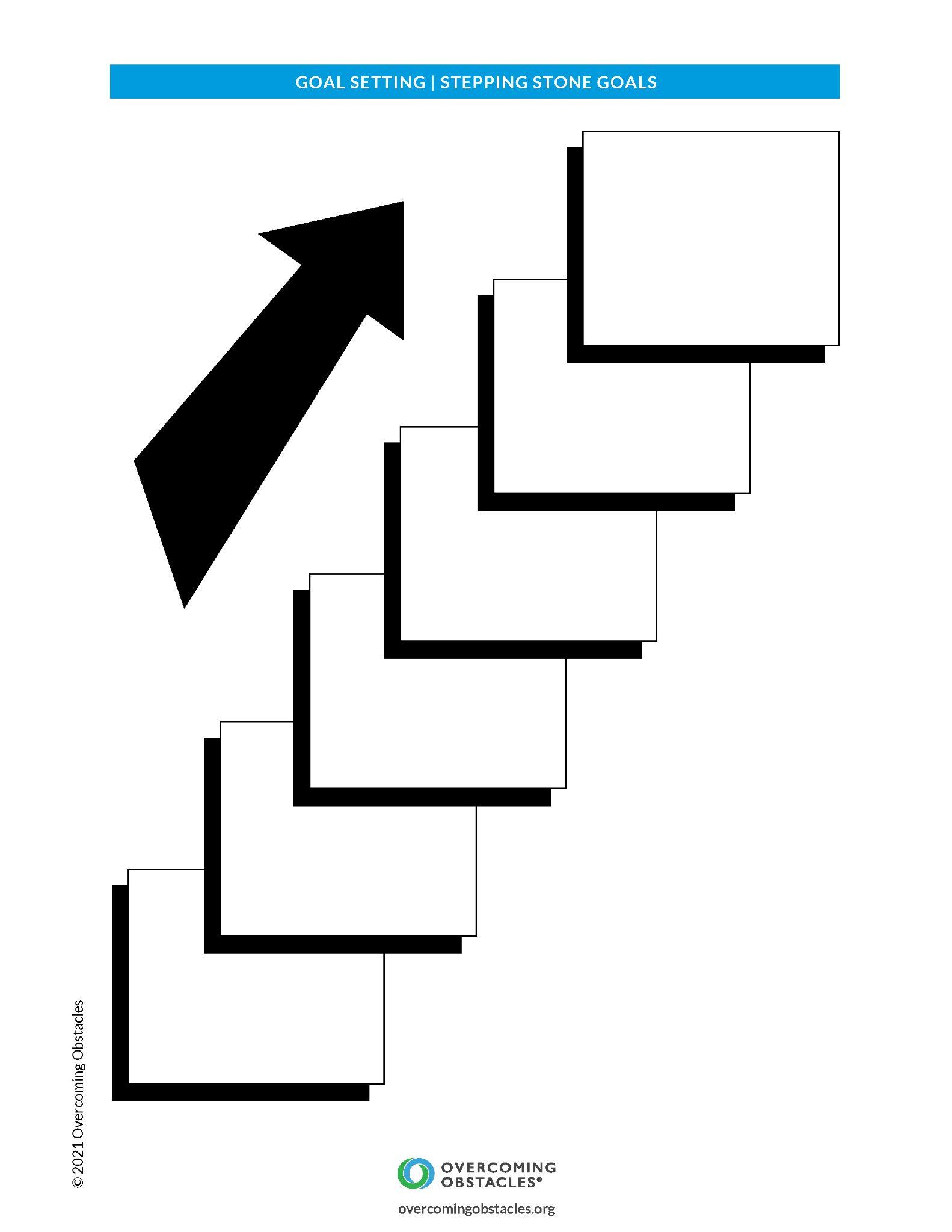